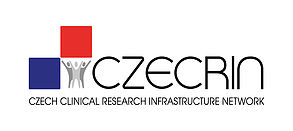 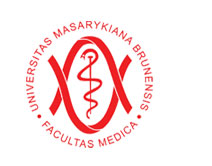 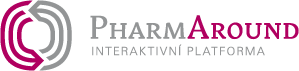 Vyrob si svého koordinátoraanebmentoring, adaptace a zaškolení v praxi
Šárka Selvekerová, MOÚ Brno 

4. celostátní setkání studijních sester a koordinátorů, Brno 6.6.2019
OBSAH PREZENTACE
Na úvod trochu zajímavé teorie 
        Co je to mentoring, kdo může být mentorem, formy mentoringu, …
        Mentoring x Koučing x Adaptační proces x Zaškolení v praxi.
        Formy mentoringu, role mentora, mentorovaného a jejich vztah.
        
A jaká je běžná praxe 
Hodíme Tě do vody, plav, uvidíme jak dlouho se udržíš nad hladinou…

A jak by to mohlo vypadat v ideálním případě 
To je tak zajímavá práce, skvělý kolektiv, tady budu až do důchodu …
1. Na úvod trochu zajímavé teorie 
Nebojím se přijít zeptat na jakoukoli blbost.
Chci být ještě šikovnější koordinátor.
Jsem tak protrénovaná, že se mi o tom v noci zdá.
Hurá, už mně nic nemůže překvapit.
Pacient je na prvním místě, potom až věda a nakonec administrativa.
Nezbláznit se a hlavně přežít!
Když si nevím rady, vím kam se podívat, s kým se poradit.
Mí spolupracovníci mi vždy ochotně pomohou.
1. Na úvod trochu zajímavé teorie 
CO JE TO MENTORING?    	ZAŠKOLENÍ V PRAXI

mentoring je účinný způsob předávání a rozvoje odborných, ale i interpersonálních dovedností

mentor/školitel předává své zkušenosti a znalosti a může působit jako průvodce v daném oboru

díky přirozenému sdílení znalostí a dovedností, které zpravidla    probíhá v praxi na pracovišti, pomáhá mentor nalézt svému svěřenci správný směr či řešení daného problému
1. Na úvod trochu zajímavé teorie 
KDO MÁ BÝT MENTOREM?            ŠKOLITELEM
      	ZKUŠENÝ KOORDINÁTOR (min 5 let praxe je ideál)

pracovník v daném oboru, který umí předávat své zkušenosti a dovednosti 

mentorem se může stát každý, kdo má zájem nabídnout odborné rady, zkušenosti či podnětné nápady
1. Na úvod trochu zajímavé teorie 
KDO MÁ BÝT MENTOREM?            ŠKOLITELEM
     	 ZKUŠENÝ KOORDINÁTOR (min 5 let praxe)

podněcuje k profesionálnímu chování, napomáhá kariérnímu růstu, podporuje vytvoření bezpečného prostředí pro učení se a pro kladení dotazů

mentor by měl svým chováním jít vždy příkladem

jsou to zpravidla vedoucí pracovníci či zkušení zaměstnanci s edukačními schopnostmi a dovednostmi
1. Na úvod trochu zajímavé teorie 
MENTORING   
jedná se o předávání znalostí a dovedností,  pomáháme s tím, jak řešit určitý úkol, či jak se chovat v určitých situacích
mentor je expertem na danou problematiku

KOUČINK
jedná se o vedení = udržování na své cestě díky svým vytyčeným cílům, je zcela respektována kompetentnost koučovaného, k přemýšlení o změně je veden pouze pokládáním otázek
kouč nemusí být expertem na danou problematiku
1. Na úvod trochu zajímavé teorie 
ADAPTAČNÍ PROCES ZAMĚSTNANCE   

soubor opatření, které mají zajistit, že se zaměstnanec co nejlépe a nejrychleji přizpůsobí podmínkám organizace a bude schopen se podílet na plnění cílů organizace, tak jak je očekáváno

je určen pro nově příchozí zaměstnance nebo stávající zaměstnance, kteří přechází na jinou pozici v rámci organizace

za zdárný průběh  a dohled nad adaptačním procesem zodpovídá vedoucí zaměstnanec/přímý nadřízený
2. 2. A jaká je běžná praxe 
Hodí Tě do vody a plav!
Školy pro koordinátory neexistují.
Pomoz si sám aneb 
VYROB SI VLASTNÍHO KOORDINÁTORA!
Přijatí pracovníci mají různé vzdělání.
Každé pracoviště se snaží jak nejlépe dovede, vychovat si vlastního pomocníka na studie.
2. A jaká je běžná praxe 
Problémy, na které narážíme při zaučování nových kolegů:

nikdo z nás si při vstupním pohovoru nedokázal přesně představit co ho čeká, pozice koordinátora KH není oficiálně definována, není veřejně znám její obsah, proto většinou následuje krutý střet s realitou:

obrovské množství práce nutné zvládnout v rekordním čase, za málo peněz (proplácení přesčasů se ve ZZ moc nenosí)

zodpovědnost za ostatní členy týmu, za fungování studie na centru

v některých oborech velká psychická zátěž, kontakt s nevyléčitelně nemocným/umírajícím pacientem
2. A jaká je běžná praxe 
Problémy, na které narážíme při zaučování nových kolegů:

koordinátoři se zdravotnickým vzděláním se po čase mnohdy stávají konzultanty protokolu pro lékaře, což ne každá povaha snese

specifické znalosti ke klinickým hodnocením lze převážně čerpat pouze od zkušenějších kolegů, neexistence uceleného vzdělávacího programu

neochota vedení ZZ/klinik poskytnout na tuto pozici více zaměstnanců

většina pracovišť nemá vypracovaný adaptační program pro tuto pracovní pozici

neúměrně vzrůstající administrativní zátěž při provádění KH
2. A jaká je běžná praxe 
*  zachráníme se  * spojíme síly  *  sdílíme zkušenosti  *
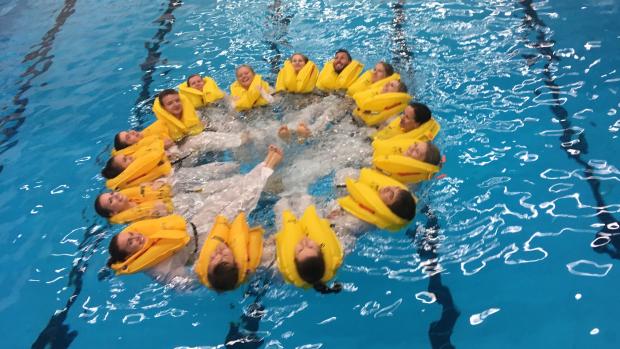 3. A jak by to mohlo fungovat
Jak šel čas se zaškolováním nových kolegů u nás?

17 let zpátky, když jsme začínaly, …  to bylo leháro 
      (chápejte oproti dnešku, co si tak vzpomínám, paměť už mi dobře neslouží, 
        takže je to spíš „dojmologie“)

pacienty informoval pouze lékař, společně podepsali 1 stránkový IS

u nás v onkologii tehdy k žádným závratným objevům nedocházelo, takže se jednalo většinou o určitou formu chemoterapie

monitoři jezdili na pokec, vypili kafíčko, vytrhali papíry z CRFu a štastní odjížděli zpět do Prahy, občas zavolali zda je vše ok
3. A jak by to mohlo fungovat
17 let zpátky, když jsme začínaly, …  to bylo leháro 
      (chápejte oproti dnešku, co si tak vzpomínám, paměť už mi dobře neslouží, 
        takže je to spíš „dojmologie“)

vzhledem k papírové formě CRF, queries oproti dnešku téměř neexistovaly

žádné webové portály/IWRS/odesílání RDG snímků, jediný kontakt se světem byl telefon

centrální laboratoř v minimálním množství (1-2 zkumavky)
Základem tedy bylo naučit se psát čitelně černou propiskou do papírových formulářů a přepisovat to málo, co jste našli v chorobopisu. Ostatní dovednosti jste obsáhly za měsíc a byl klid.
3. A jak by to mohlo fungovat
10 let zpátky, to už taková sranda nebyla …
( když jsem se vrátila po 5 letech na MD tak jsem byla jak v Jiříkově vidění a trvalo mi 3 měsíce, než jsem se začala trošku orientovat)

ve studiích se enormně navýšily počty zařazených pacientů

z 1 stránkových IS se staly 5-8 stránkové IS se spoustou verzí a dodatků

papírové CRFy téměř vymizely a nahradily je webové databáze

každá studie měla centrální odběry a téměř v každé vizitě

z IVRS – telefonních systémů, se náhle stali IWRS jak je známe dnes
3. A jak by to mohlo fungovat
10 let zpátky, to už taková sranda nebyla …
( když jsem se vrátila po 5 letech na MD tak jsem byla jak v Jiříkově vidění a trvalo mi 3 měsíce, než jsem se začala orientovat)

monitoři začali jezdit častěji, vyrobili si různé logy, tiskly SUSARY a začali po nás chtít věci, které dřív nepotřebovali

začaly se vypalovat RDG snímky na CD a odesílat k centrálnímu čtení

začaly se objevovat nové edukační nástroje: e- learning
No šla mi z toho hlava kolem,  někdy to bylo lepší, někdy horší,               ale pořád nás to bavilo. Vše mně naučila kolegyně v kanceláři a ptala jsem se všech, co byly při zrovna v pohodě a měly chvíli čas vysvětlovat.
3. A jak by to mohlo fungovat
no a teď už je to hotová věda … 
				a nikdo to nechce dělat 

aktuální situaci znáte nejlépe sami, proto se budu věnovat postupům, které se nám v poslední době osvědčily při zaškolováních nových pracovníků

v posledních 2 letech u nás na oddělení došlo z různých důvodů k vyšší fluktuaci zaměstnanců, proto jsme se musely více zaměřit na oblast vzdělávání a zaškolování nových kolegů
3. A jak by to mohlo fungovat
NÁSTROJE POUŽÍVANÉ PŘI ZAŠKOLOVÁNÍ NOVÝCH PRACOVNÍKŮ:
adaptační program nového zaměstnance v MOÚ
slouží jako obecný návod a kontrola, abychom na nic nezapomněli

SOPy oddělení klinického hodnocení
pracovní postupy k jednotlivým činnostem specifickým pro oblast KH, v souladu s GCP, slouží také jako nástroj dokladování činností při auditech

3 denní certifikovaný Kurz Koordinátor KH, NCONZO Brno

E- learningové kurzy, on-line, zdarma
GCP, transport biologického materiálu, FB skupina
https://globalhealthtrainingcentre.tghn.org/elearning/short-courses/
3. A jak by to mohlo fungovat
NÁSTROJE POUŽÍVANÉ PŘI ZAŠKOLOVÁNÍ NOVÝCH PRACOVNÍKŮ:
odborná literatura
Příručka pro výzkumné sestry, Libuše Martináková a kolektiv autorů, Facta Medica, s.r.o. 2015
Klinické studie v praxi, Adam Svobodník, Regina Demlová, Ladislav Pecen a kolektiv, Facta Medica, s.r.o. 2014
Odborná literatura v daném klinickém oboru

osobní pomůcky školitele

a na 1. místě skvělý kolektiv na oddělení
 vždy poradí, pomůže, vysvětlí, uklidní, podpoří, …
1.
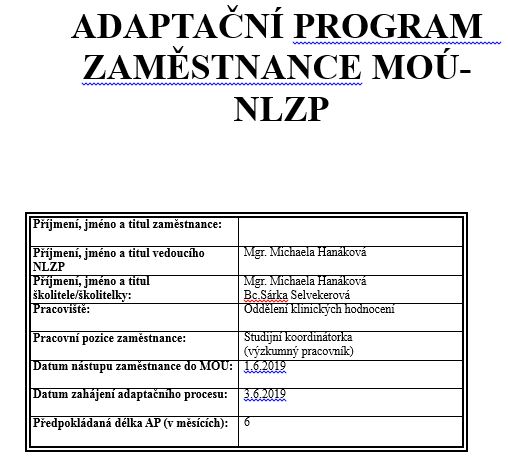 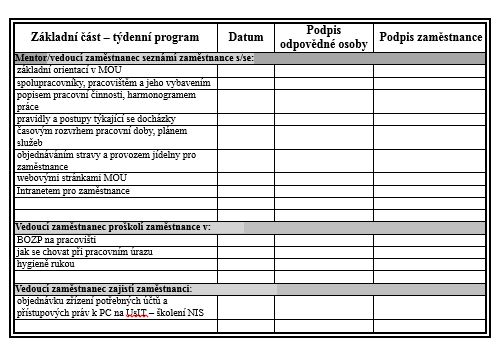 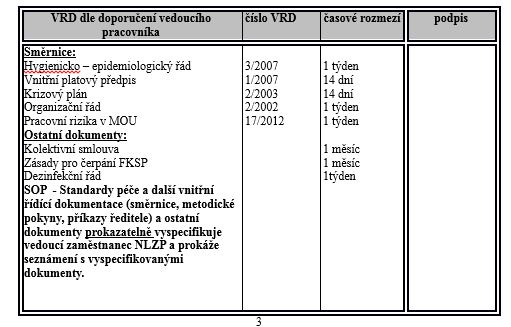 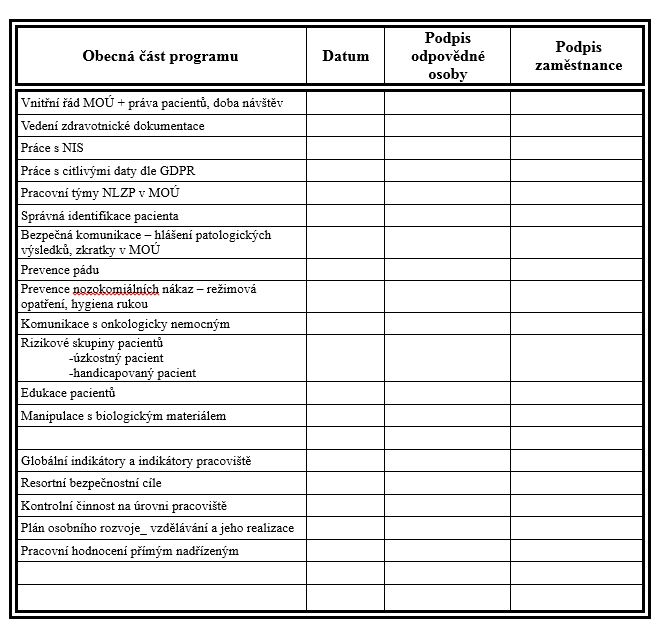 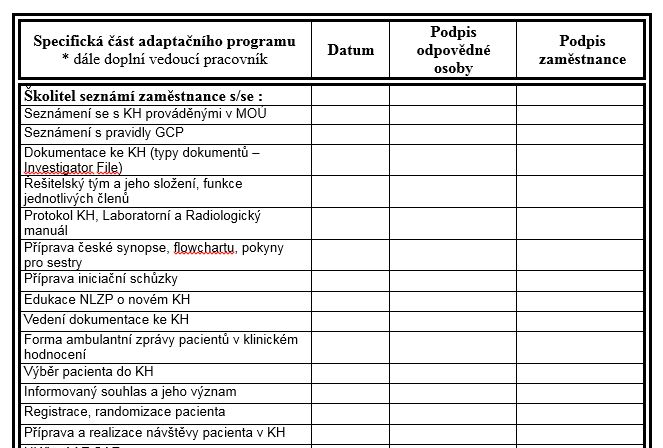 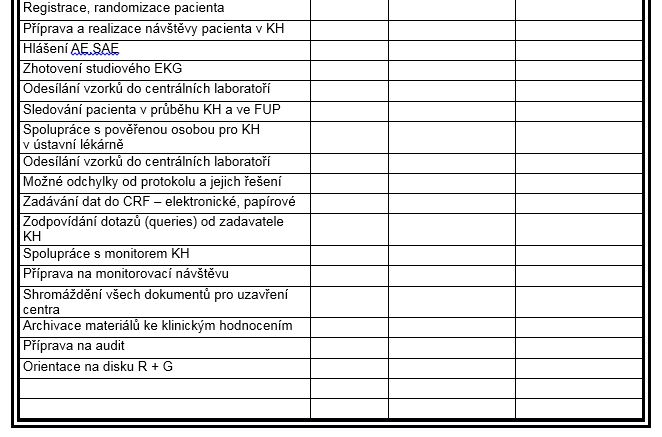 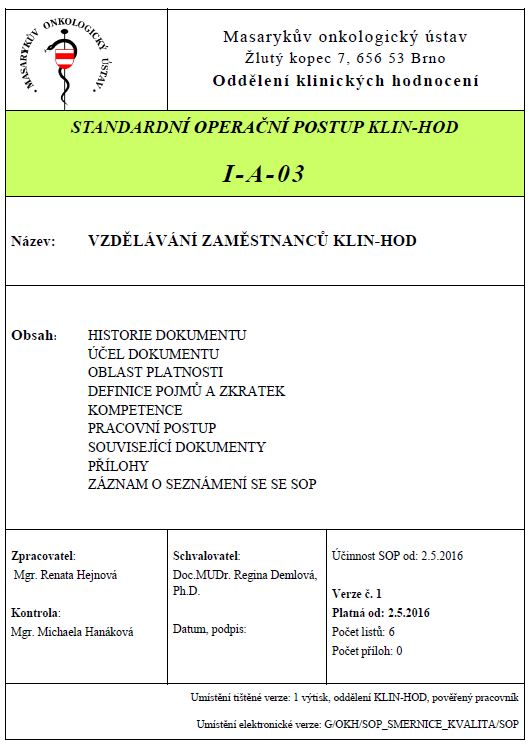 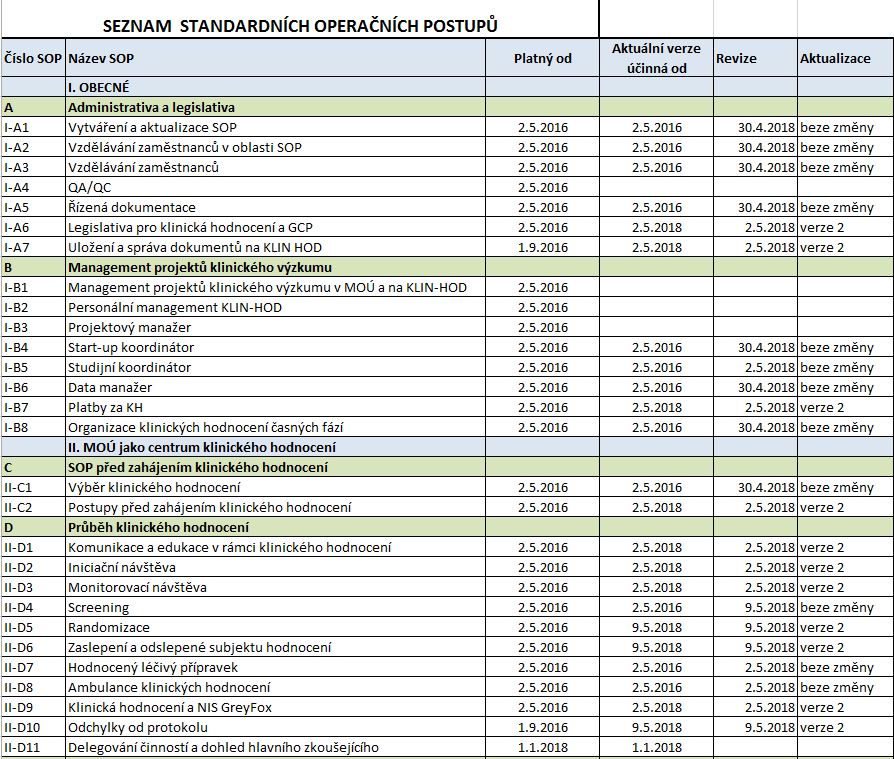 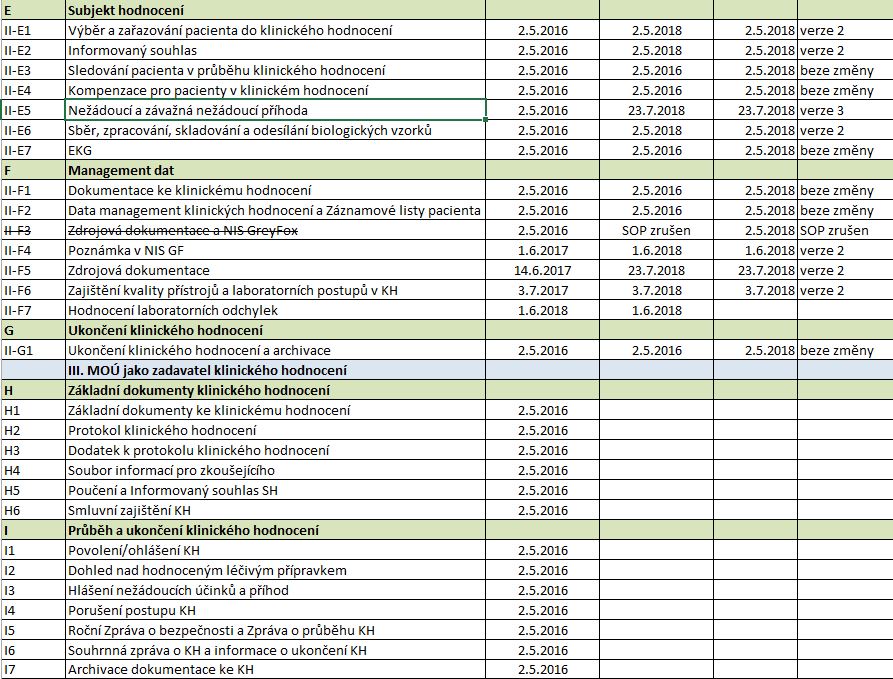 Studijní pomůcky on-line – Global Health Training Centre
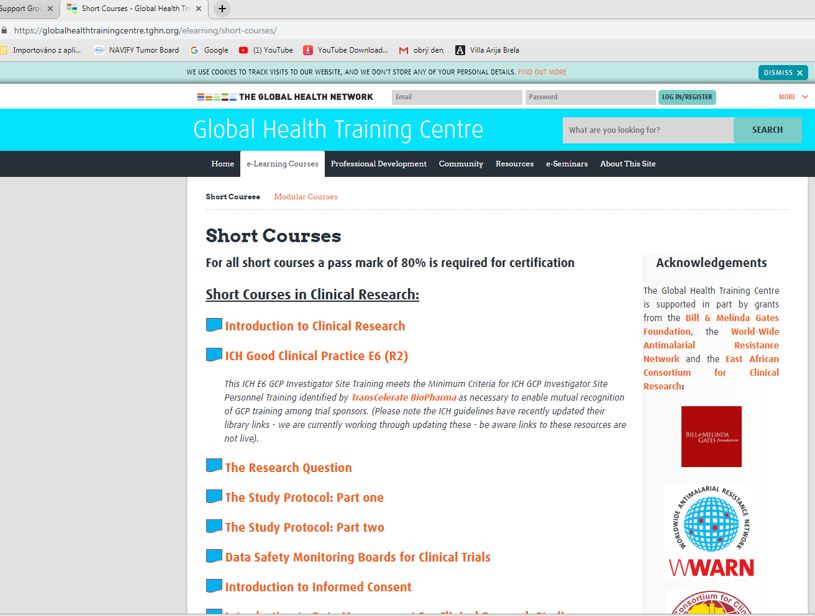 Studijní pomůcky on-line – mezinárodní FB skupina
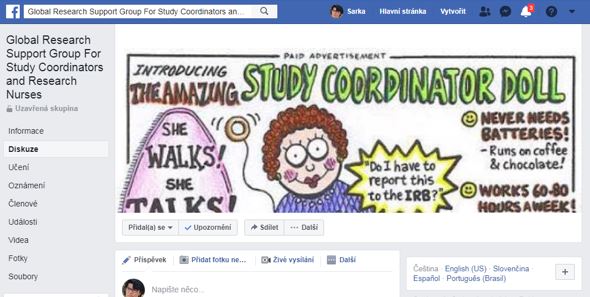 Osobní pomůcky školitele – časový plán zaškolení/týdny
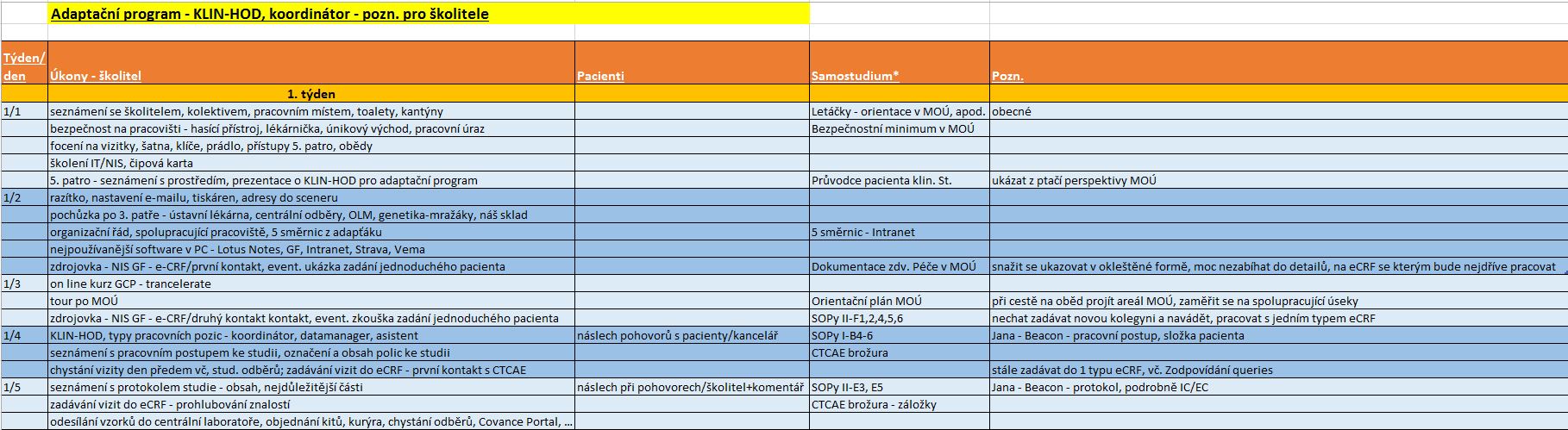 Osobní pomůcky školitele – časový plán zaškolení/týdny
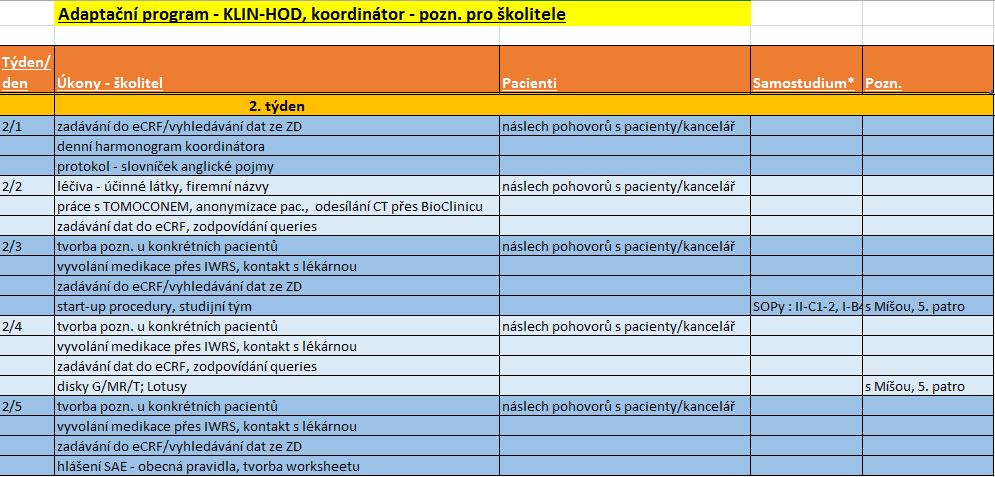 Osobní pomůcky školitele – časový plán zaškolení/týdny
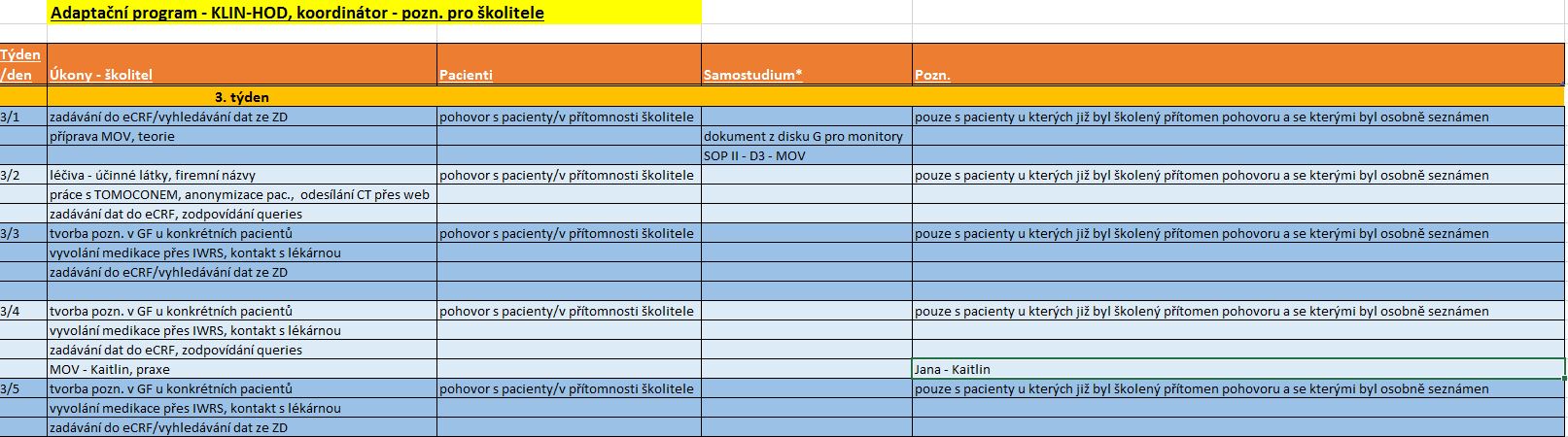 Na závěr pro odlehčení …
Pokud si vychováte koordinátora s těmito schopnostmi tak máte vyhráno 
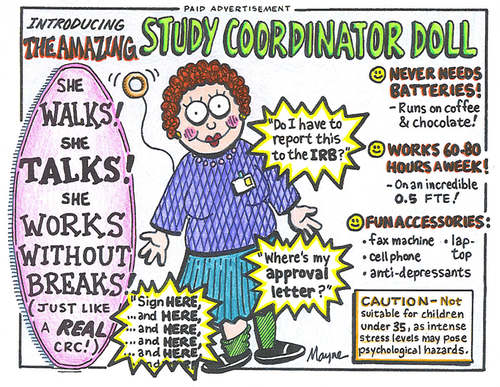 Děkuji za pozornost
Děkuji za pozornost